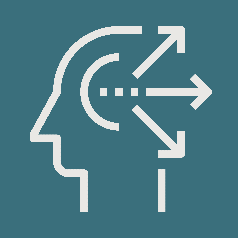 STRENGHTS
SWOT
ANALYSIS 
ABB Group
2024
WEAKNESSES
OPPORTUNITIES
THREATS
www.strategypunk.com
SWOT ANALYSIS – ABB Group
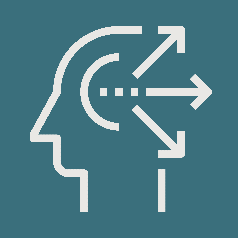 STRENGTHS
WEAKNESSES
OPPORTUNITIES
THREATS
Global leader in smart electrification and automation, with over $29 billion in sales.
Strong innovation pipeline in robotics and industrial automation.
Established customer relationships with high switching costs.
Decentralized structure for enhanced agility and customer focus.
Complex organizational structure with high corporate costs affecting margins.
Lagging growth and profitability in divisions like Power Grids.
Exposure to cyclical markets such as oil, gas, and construction.
Benefit from trends in automation, urbanization, and EV adoption.
Cross-selling to the install base to boost recurring revenues.
Strategic mergers and acquisitions for organic growth enhancement.
Leverage software platforms for efficiency gains and data monetization.
Intense competition from Siemens, Schneider Electric, and Emerson.
Rising trade tensions impacting global growth and supply chains.
Commoditization risk in portfolios affecting prices and margins.
Foreign exchange volatility due to a global operational footprint.
www.strategypunk.com